Mgr. Susanna Z. H. Wagner, Ph.D.

L’ Italiano per storici dell’arte / Italština pro historiky umění
SYLLABUS:1- La scheda dell’ opera d’ arte / Inventární karta uměleckého díla2- I generi artistici: il ritratto, il paesaggio.. / Umělecké žánry: portrét, krajina..3- Le tecniche, forme e colori / Techniky, formy a barvy4- L’ identificazione dei personaggi / Identifikace postav 5- La posizione delle figure nel quadro / Pozice postav v obrazu6- La descrizione della scena / Popsání scény7- Gli stili e i periodi / Styly a období8- L’ architettura / Architektura9- La scultura / Sochařství10- Gli attributi e i modelli iconografici / Atributy a ikonografické modely
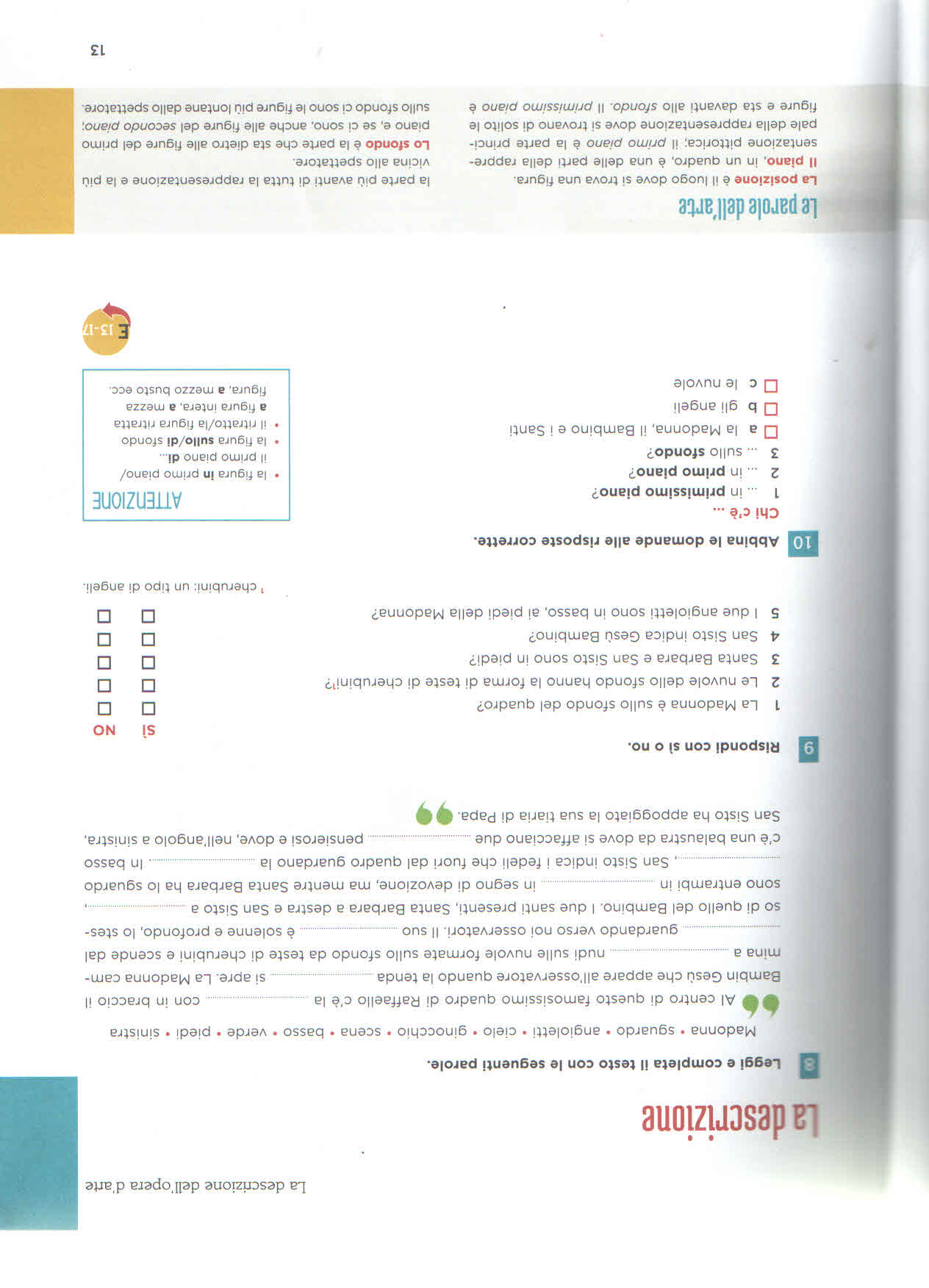 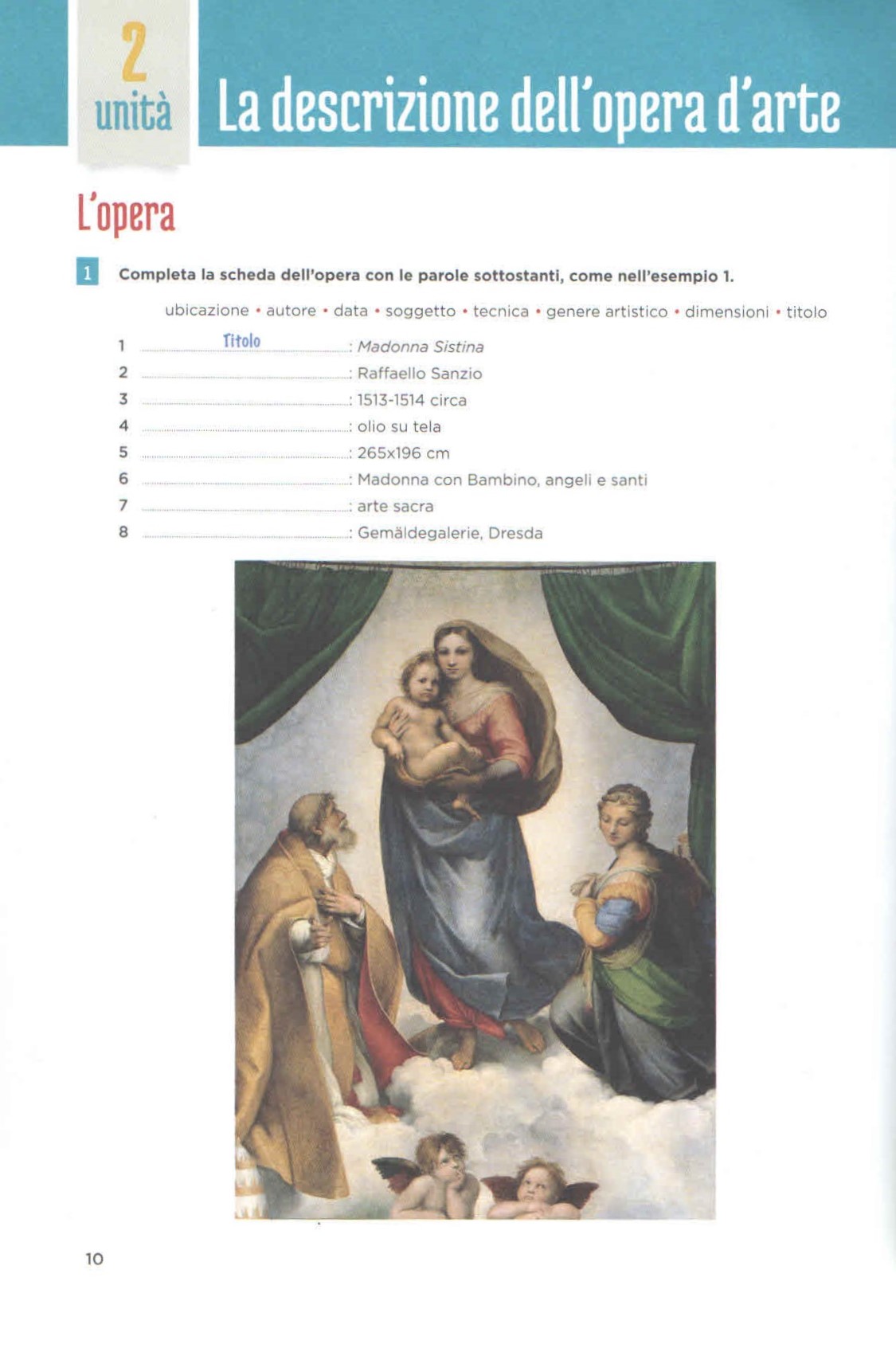 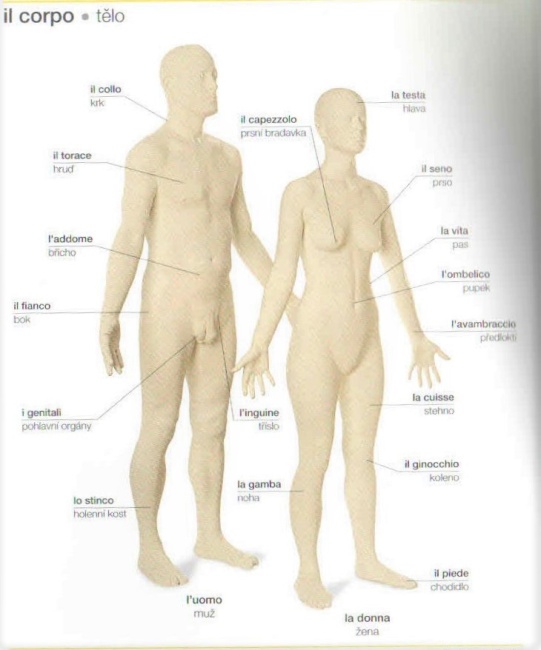 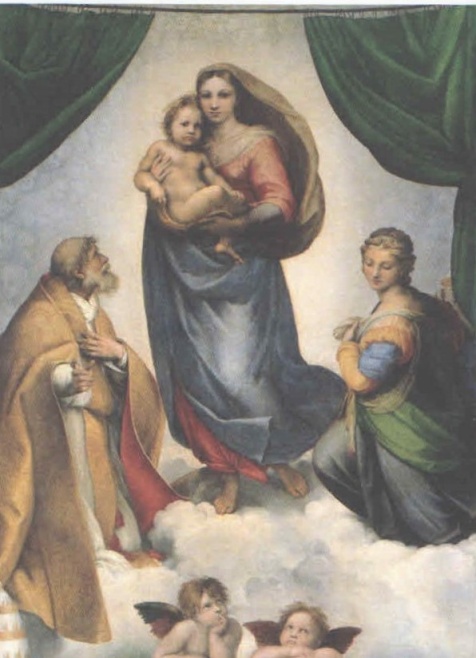 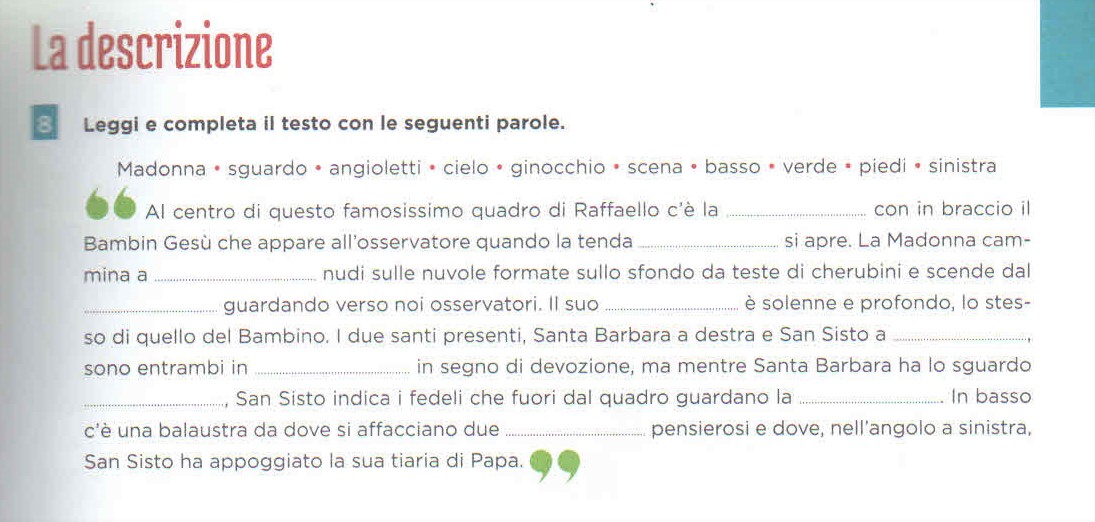 I COMPARATIVI E I SUPERLATIVI
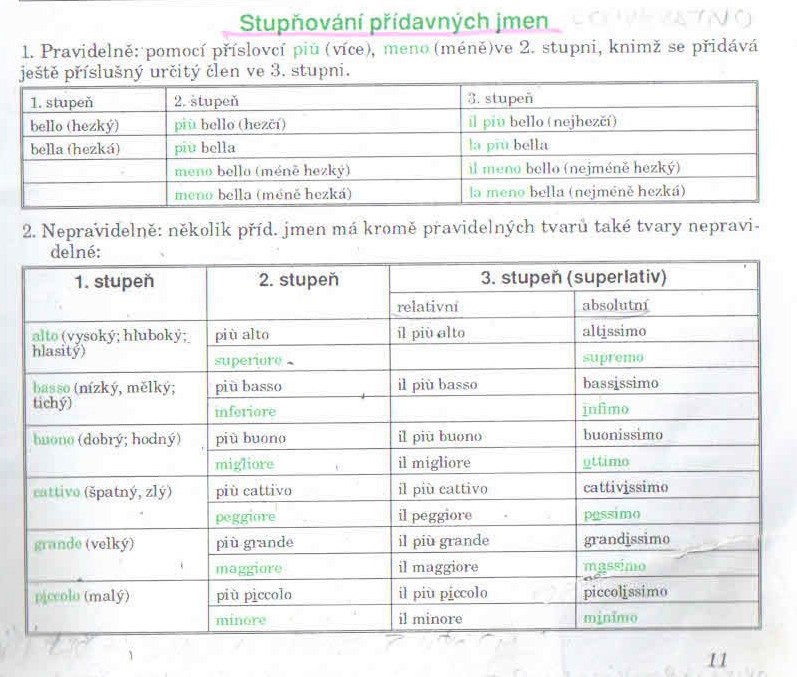 I COMPARATIVI E I SUPERLATIVI
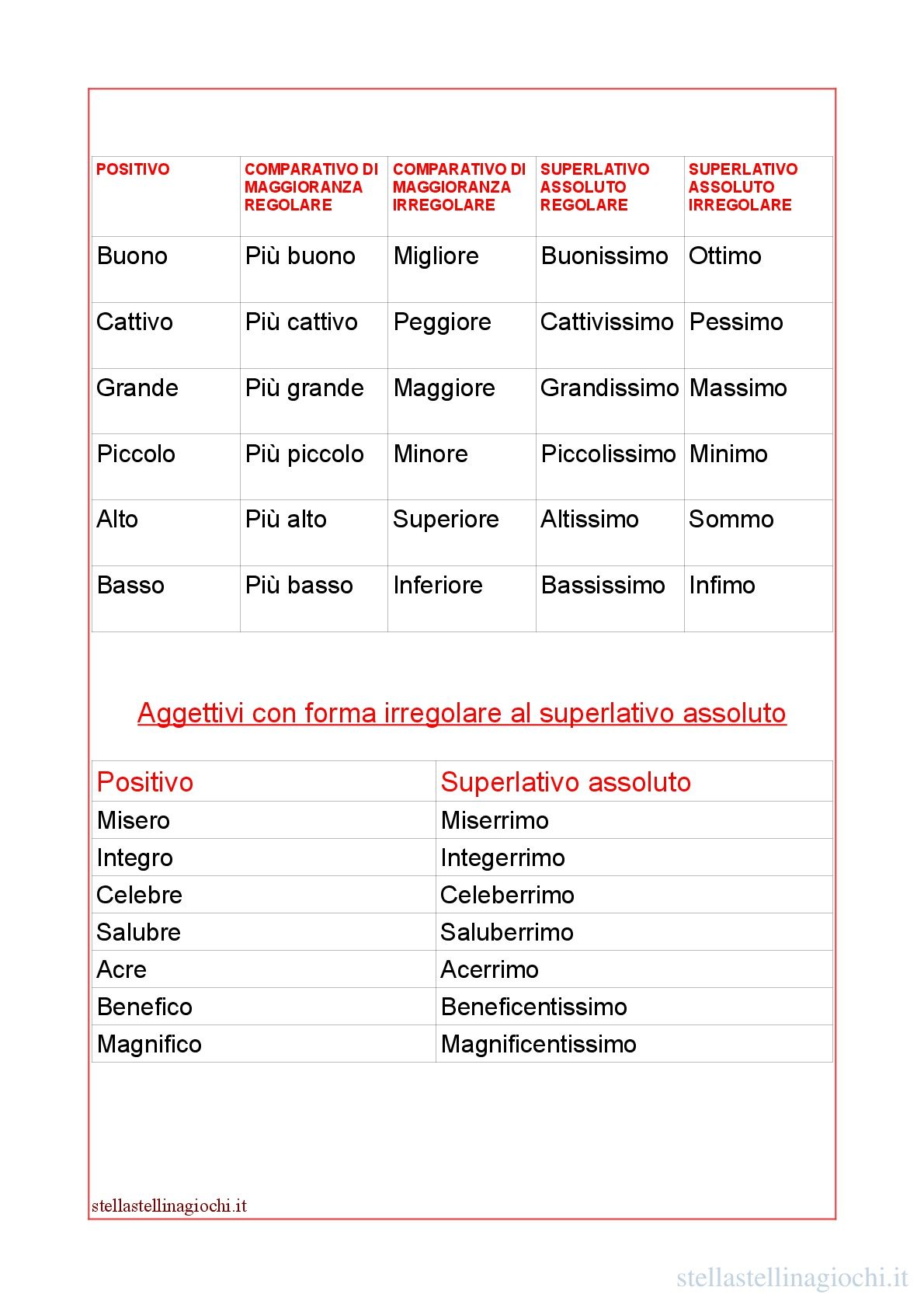 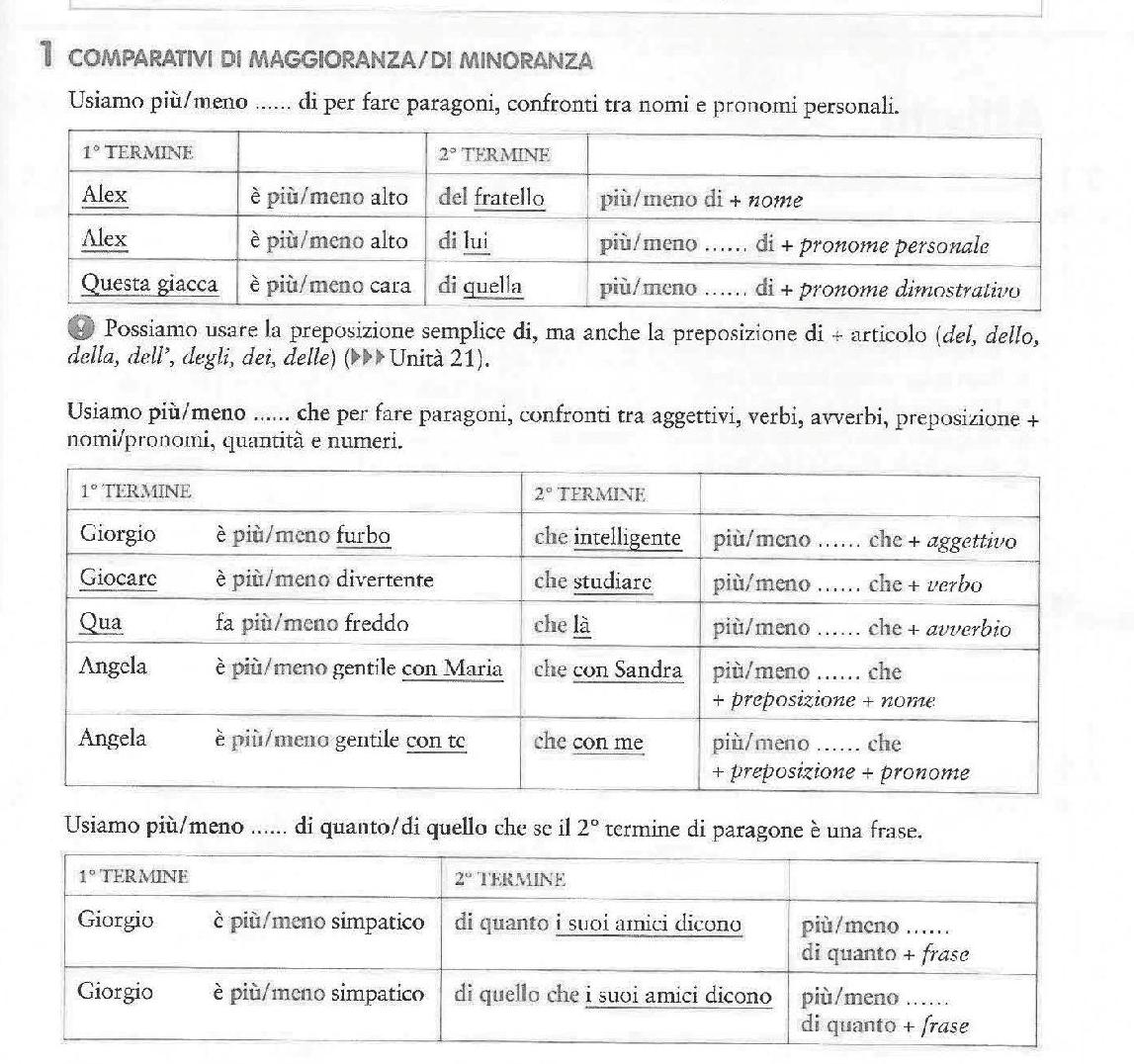 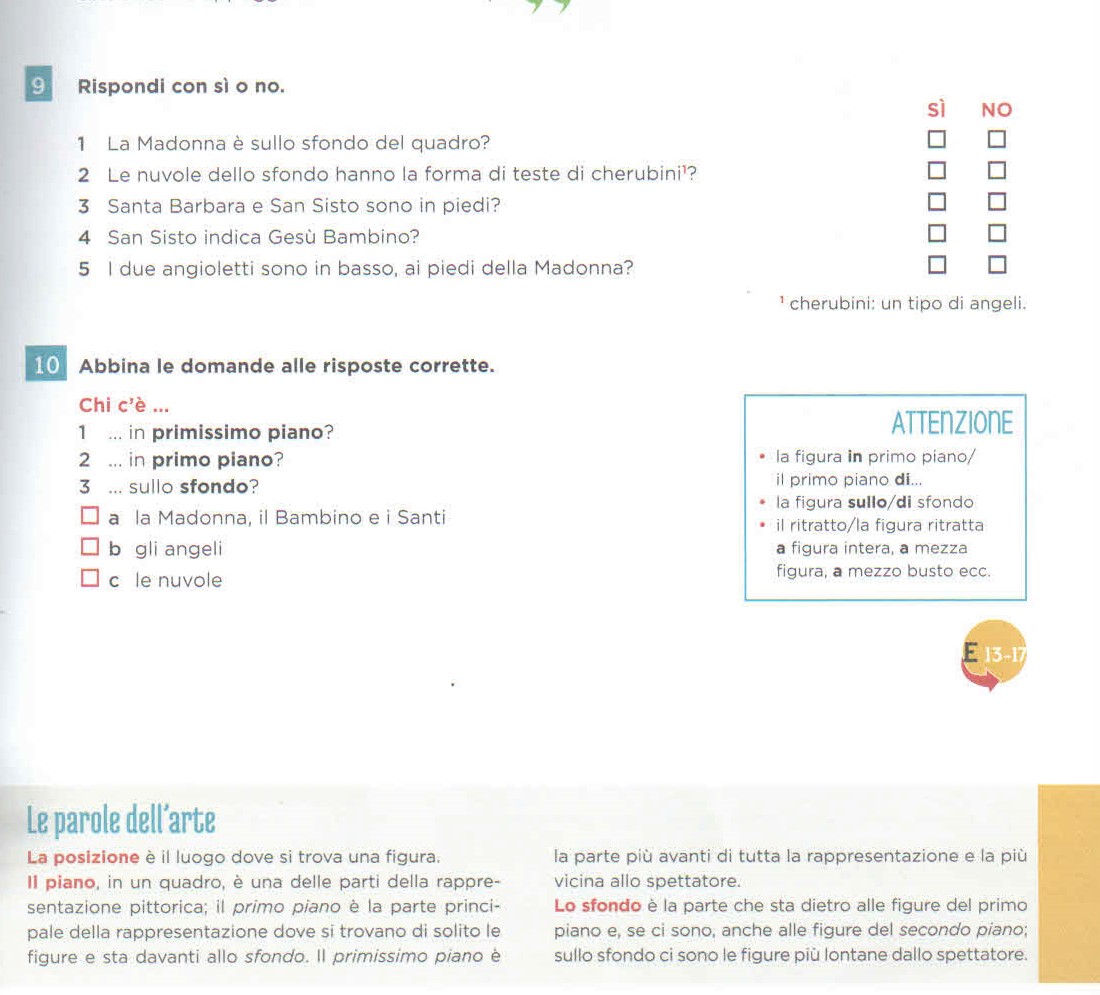 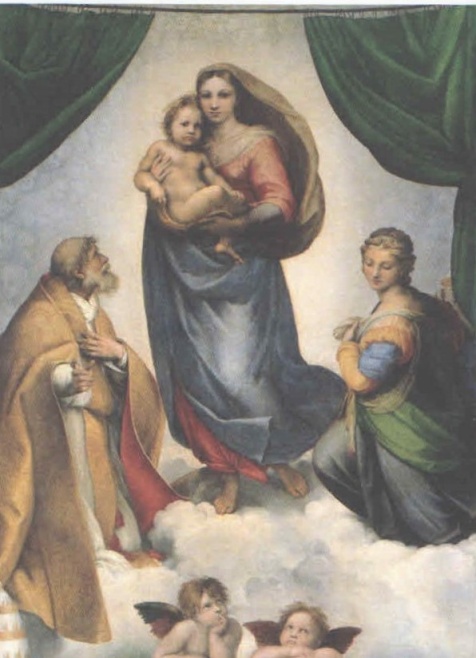 LE PREPOSIZIONI ARTICOLATE
di+il=del        pittore        di+l'=dell‘      artista - orafodi+lo=dello   scultoredi+i=dei          pittori di+gli=degli   scultoridi+la=della    artista - pittura di+le=delle    artiste - pitture
a+il=al           pittorea+l'=all‘         artista - orafoa+lo=allo       scultorea+i=ai             pittoria+gli=agli       scultori a+la=alla        artista - pitturaa+le=alle        artiste - pitture
da+il=dal         pittoreda+l'=dall‘       artista - orafoda+lo=dallo     scultore da+i=dai           pittori da+gli=dagli    artisti - scultori da+la=dalla     artista - pittura da+le=dalle     artiste - pitture
in+il=nel           quadroin+l'=nell‘         immagine - angeloin+lo=nello      studioin+i=nei            quadriin+gli=negli      studi  - angeliin+la=nella       pittura in+le=nelle       pitture - immagini
su + il = sul       quadro
su + l’ = sull’      immagine - angelo
su + la = sulla    superficie / sulle superfici
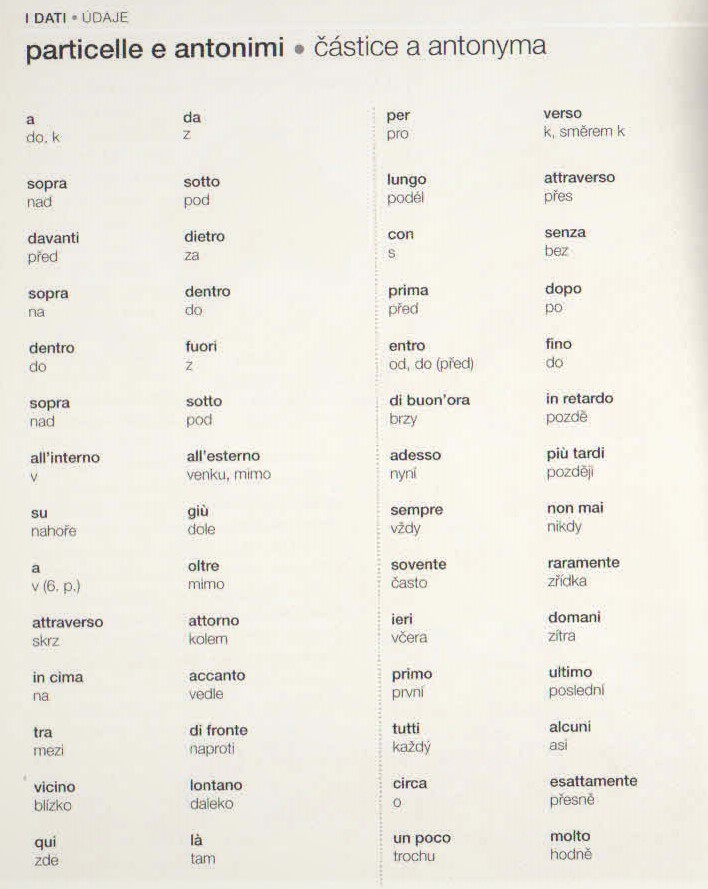 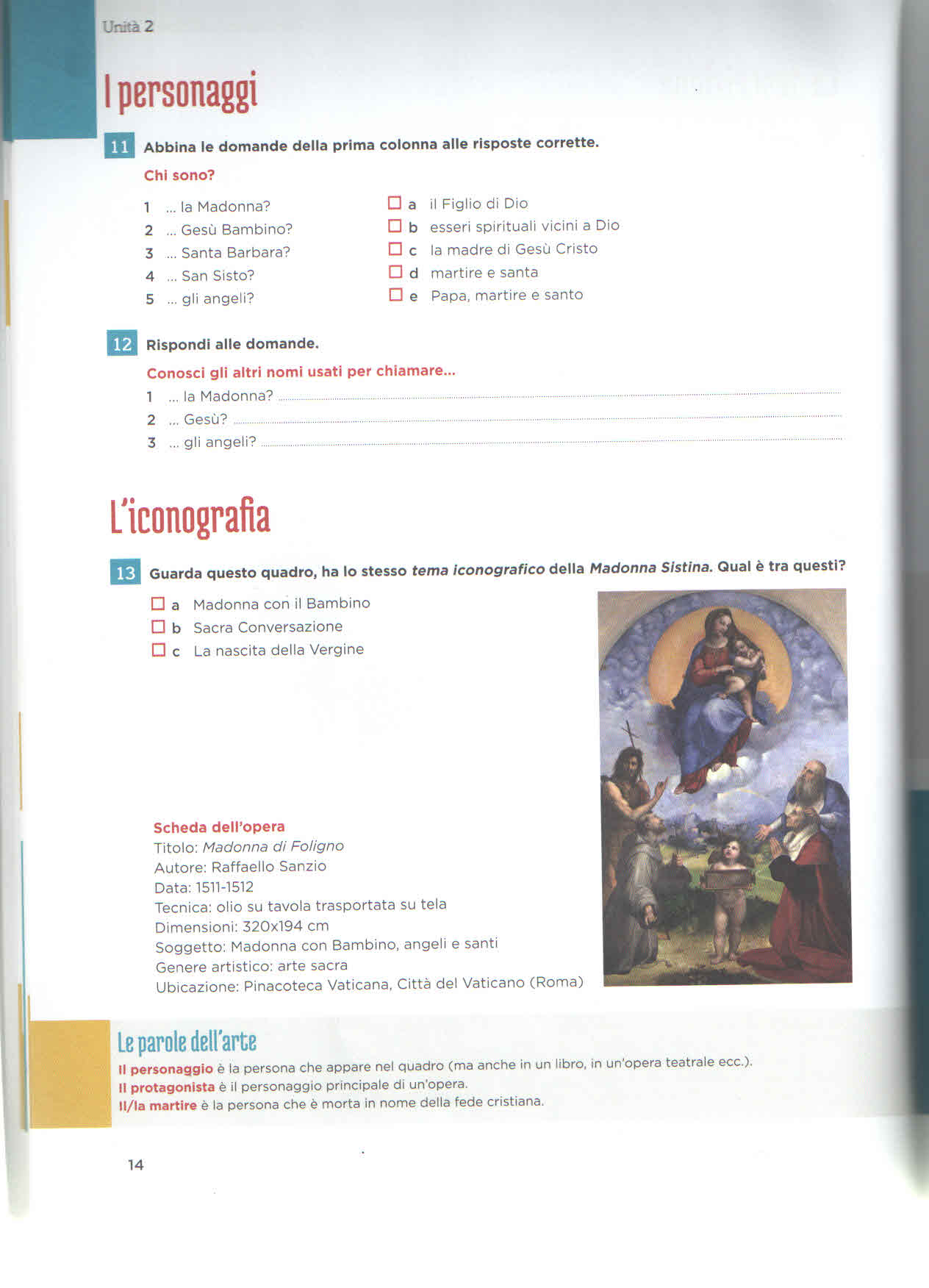 POSTAVY
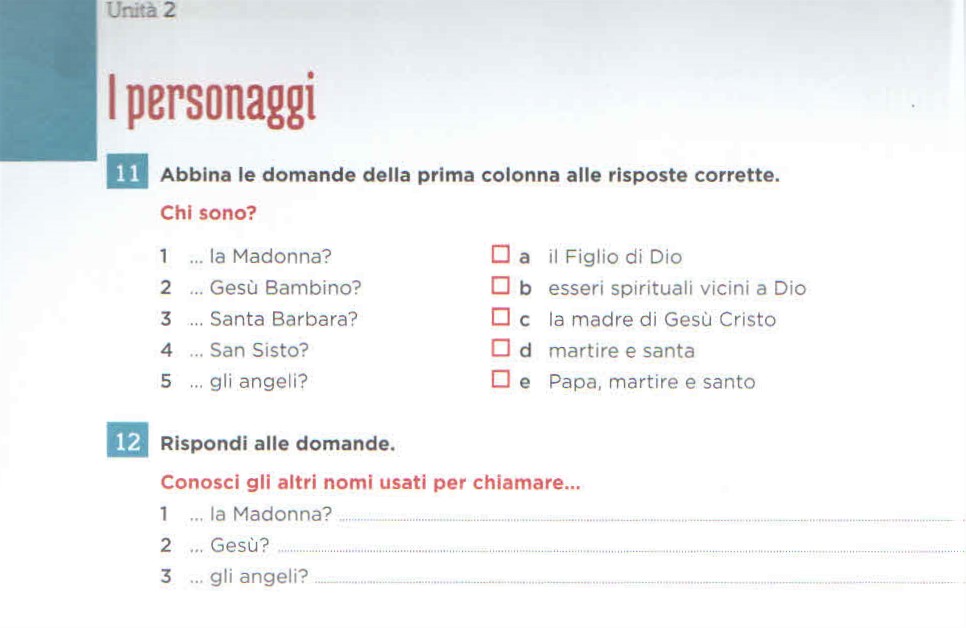 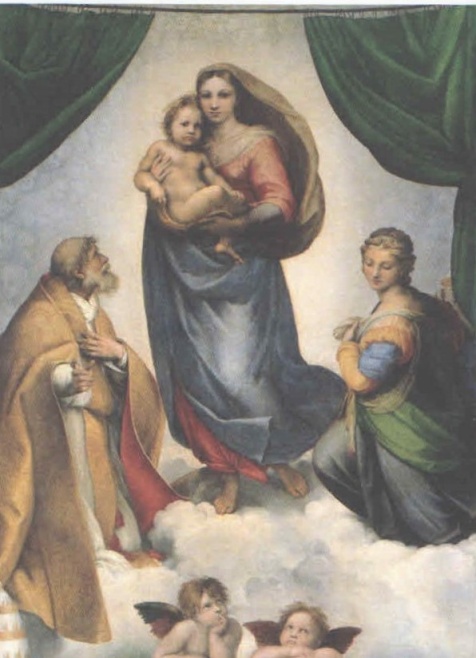 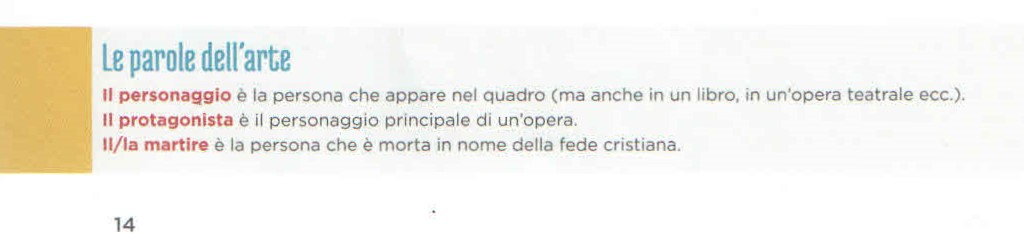